Тема : Створення довідкового апарату документів
.
Інструктаж  з охорони праці та безпеки життєдіяльності під час проведення уроків виробничого навчання дистанційно:
Здобувачі освіти  зобов'язані  дотримуватися правил охорони праці для забезпечення захисту від упливу різних факторів, пов'язаних із характером роботи, включаючи: підвищені зорові навантаження під час роботи протягом тривалого часу на комп'ютері та із паперовими документами.
Під час виконання навчально-виробничих вправ здобувач освіти повинен дотримуватись правил ОП та БЖД:
виконувати тільки ту роботу, яка передбачена темою уроку; 
під час виконання завдання використовувати тільки ті знаряддя праці, які передбачені темою уроку; 
знати і виконувати вимоги нормативних актів з охорони праці та пожежної безпеки; 
під час виконання навчально-виробничих вправ використовувати канцелярське приладдя тільки за призначенням; 
пам’ятати про особисту відповідальність за недотримання вимог і правил з охорони праці та пожежної безпеки;
дотримуватися вимог безпеки та правил експлуатації   використання комп'ютера;
 підтримувати порядок на своєму робочому місці;
при недостатньому освітленні робочого місця необхідно використовувати настільну лампу;
виконувати послідовність роботи з документами, яка встановлена інструкційно-технологічними картками;
бути уважним під час роботи, не відволікати уваги на сторонні справи та розмови, не відволікати інших від роботи;
не допускати порушень вимог безпеки праці та правил пожежної безпеки;
дотримуватися правил особистої гігієни;
виконувати тільки ту роботу, яка визначена майстром виробничого навчання;
дотримуватися режиму праці і відпочинку  (раціональний режим праці і відпочинку  передбачає дотримання перерв); 
підтримувати належні санітарні умови на робочому місці;
негайно повідомляти майстра  про будь-які ситуації, які загрожують життю і здоров'ю здобувача освіти, про погіршення стану свого здоров'я.
Інструктаж щодо правил поведінки в умовах воєнного стану
Що робити при сигналі Повітряна тривога?
Швидко одягнутися. Закрити всі вікна, вимкнути всі електричні та нагрівальні прилади, перекрити газ, вимкнути світло.
Взяти тривожну валізу: індивідуальні засоби захисту, запас продуктів і води, документи, кишеньковий ліхтарик.
Негайно прямувати до найближчих захисних споруд, укриттів.
Що робити під час обстрілу стрілецькою зброєю?
Слід ховатися в захищеному приміщенні (правило двох стін).
На відкритому місці впасти на землю і закрити голову руками. Ефективним засобом є виступ, тротуар, бетонна сміттєва урна, сходинки ганку, канава або заглиблення в землі. Автомобілі та кіоски часто стають мішенями, тому за ними не можна ховатися.
Тіло повинно бути в максимально безпечному положенні (поза ембріона). Ногами ляжте в бік стрілянини. Прикривши голову руками та відкривши рот, щоб близький вибух не пошкодив барабанні перетинки.
Що робити під час артобстрілів?
Небезпечно ховатися в під’їздах, під арками,на сходових клітинах, в підвалах панельних будинків, біля автомобілів, автозаправок і під стінами будинків із легких конструкцій.
Якщо вогонь артилерії, мінометний обстріл, авіаційне бомбардування застали вас на шляху, негайно лягайте на землю, туди де є виступ або хоча б невелике заглиблення. Закривайте долонями вуха та відкривайте рот.
 Що робити під час артобстрілів системами залпового вогню?
Ракету можна помітити та зреагувати, адже залп реактивної установки добре видно. Вдень це димні сліди ракет, а вночі – яскраві спалахи на обрії.
Ховайтеся в підвалах або в заглибленому приміщенні. Вибирайте місце в кутку між несучими стінами та недалеко від вікон і дверей для того, щоб миттєво покинути будинок у разі влучення снаряда.
Не виходьте з укриття ще 10 хвилин після обстрілу.
 Що робити, якщо виявили підозрілий предмет?
Не наближатися до предмета, не пересувати його, не брати до рук, не розряджати, не кидати, не вдаряти по ньому, не розпалювати поряд багаття і не кидати в нього предмет.
Знаходячись поблизу незнайомого предмету, не курити. Не користуватися мобільним телефоном.
Необхідно негайно повідомити поліцію або дорослих про знахідку
Інструктивно технологічна картаСистема довідкового апарату
Система довідкового апарату - це комплекс взаємозалежних і взаємодоповнюючих архівних довідників, баз даних про склад, зміст і місцезнаходження архівних фондів і (або) архівних документів, що створюється на єдиній науково-методичній основі для оперативного пошуку документів та найефективнішого використання інформації, що міститься в них. 
Обов’язковими типами архівних довідників є описи, номенклатури, архівні каталоги, бази даних, що виконують функції цих довідників, а також покажчики, огляди архівних документів, історичні довідки до архівних фондів установи. 
Архівні описи справ є базовими довідниками для створення інших видів довідкового апарату архіву, послуговуються пошуковими даними, закріпленими описом справ: номери фонду, опису, справи, аркушів у справі.  Опис складається з описових статей, підсумкового запису, засвідчувального напису і довідкового апарату до опису.  Номенклатури справ використовуються в архіві установи для визначення складу, змісту та місцезнаходження документів тимчасового (до 10 років) строку зберігання.
Складові опису:  титульний аркуш,  зміст,  передмова,  список скорочень,  перевідні таблиці архівних шифрів (у разі перероблення описів),  покажчики
Залежно від мети використання документів і змісту документів архіву установи створюють різні види картотек - предметні, тематичні тощо.
У предметній картотеці картки групують за алфавітом предметних понять (фактів, подій, географічних назв) і осіб. Різновидами предметної картотеки є іменна та географічна картотеки.
У тематичній картотеці картки групують у межах тем (відповідно до змісту документів, напрямів діяльності).
Різновиди тематичної картотеки - картотека з історії установи і картотека назв фондів.
Покажчики розробляють як самостійні архівні довідники (архівний покажчик) або як елемент довідкового апарату архіву установи (покажчики до описів справ, каталогів, оглядів архівних документів).  Покажчики складають до справ або документів одного опису, кількох описів фонду, усього фонду (пофондовий покажчик), кількох фондів (міжфондовий покажчик).  За формою покажчики можуть бути у вигляді аркушів, карток або в електронному вигляді.
ПОКАЖЧИКИ
Основні види:
 тематичні,
 предметні (різновиди – іменні та географічні),
 хронологічні,
 внутрішньофондові,
 міжфондові,
 міжархівні
Довідковий апарат до документів архіву
Довідковий апарат архіву складається з описів справ постійного, тривалого (понад 10 років) зберігання, з особового складу, номенклатур справ, за якими обліковуються справи тимчасового зберігання, історичних довідок до архівних фондів.
В архівах, де зберігається велика кількість справ, якими інтенсивно користуються, можуть складатися довідкові картотеки і каталоги.  
Описи справ є базовими довідниками для створення інших видів довідкового апарату архіву, у яких використовуються пошукові дані того чи іншого архівного документа: номери фонду, опису, справи, аркушів у справі. 
Номенклатурами справ користуються в разі потреби пошуку документів і справ тимчасового (до 10 років) зберігання.
Історична довідка до архівного фонду (колекції) виконує функції довідника, у якому в узагальненому вигляді подаються відомості з історії фондоутворювача і фонду.
Історична довідка складається під час першого надходження документів фонду до архіву. Вона містить три розділи: історія фондоутворювача, історія фонду, характеристика документів фонду.
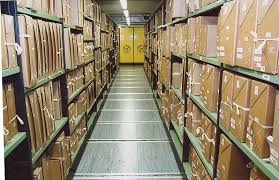 У разі потреби в архіві складаються довідкові картотеки або каталоги. Картотеки створюються до документів, якими користуються найчастіше (організаційно-розпорядчі, з особового складу, з комерційної діяльності тощо).
Залежно від завдань використання документної інформації в архіві можуть створюватись іменна, географічна, назв установ-контрагентів, з особового складу картотеки. У картки кожної картотеки заносяться відомості про осіб, установи, адреси, трудовий стаж, заробітну плату тощо з посиланням на номери фонду, описів, справ, аркушів, де містяться потрібні відомості. Картки в картотеках систематизуються за абеткою понять або хронологією подій, що містяться в них.
Коли в архіві є декілька картотек, то вони можуть об'єднуватися в каталоги за предметно-тематичною, систематичною, географічною та іншими ознаками.
До найсуттєвіших ознак довідкового апарату належать вторинність по відношенню до архівних документів, оскільки в елементах довідкового апарату міститься інформація, отримана в результаті аналітико-синтетичного опрацювання первинної документної інформації. Довідковому апарату притаманна іерархічність, пов'язана з взаємо підпорядкованістю та взаємозалежністю всіх його елементів, та динамічність - здатність до якісних та кількісних змін. Дореволюційні архіви мали описи, покажчики, каталоги, але всі довідники не були єдиною, взаємопов'язаною системою. Кожен довідник існував лише в одній "функціональній площині". Усвідомлення зв'язків розвитку описання з розвитком архівної справи, зокрема, з її централізацією, інтен-сивністю комплектування і користування документною інформацією сприяло розвитку довідкового апарату архівів.
Послідовно побудовані елементи довідкового апарату забез­печують багатоапекстний інформаційний пошук. Його створен­ня та функціонування прямо залежить від організаційно-мето­дичного забезпечення, наявності фінансування, інтенсивності користування документами.
Основні вимоги до довідкового апарату полягають у забез­печенні багатоаспектного пошуку інформації на всіх рівнях НАФ, придатності для документів з різними носіями, застосуванні уні­фікованої методики складання архівних довідників.
Типо-видова структура довідкового апарату архівів
ДОВІДКОВИЙ АПАРАТ АРХІВІВ має чітку типо-видову структуру, розвиток якої відбувався від інвентарних описів до електронних довідників. Формування структури довід­кового апарату конкретного архіву передусім детермінувалося складом і змістом його фондів, інтенсивністю використання доку-Ментної інформації, матеріально-технічних можливостей архіву. Під типо-видовою структурою довідкового апарату розу­міють організований комплекс архівних довідників, відповідно до виконуваних ними функцій (горизонтальний рівень), та ієрархії комплексів документів (вертикальний рівень). Тип архівного довідника визначається його цільовим призначенням. Існують такі типи архівних довідників: Центральний фондовий каталог, фондовий каталог архіву, архівний опис, архівний ка­талог, путівник по фондах архіву (архівів), покажчик, огляд до­кументів, анотований реєстр описів.
На початок XXI ст. кількісні характеристики довідкового апа­рату державних архівів України були такими:
• центральний фондовий каталог (представлено 180123 фондів);
• описи (575652 одиниці);
• каталоги державних архівів (представлено 11664533 те­матичних карток; 338823 на кінодокументи; 1040064 на фотодокументи; 117978 на фонодокументи; 2719 на ві-деодокументи; тематично опрацьовано 18442 фонди, 6342415 од. зб.);
• огляди архівних фондів (всього 1156, в т.ч. 323 тематичних, 833 фондових).
Горизонтальний рівень включає облікові документи та інформаційно-пошукові архівні довідники. Всі облікові документи та архівні довідники створюють у комплексі необхідні умови для доступу до архівних документів: забезпечують облік і контроль за збереженням архівних документів, а також надають інформацію про їх наявність, зміст та місцезнаходження.
Вертикальний рівень структури забезпечують архівні довід¬ники, що відтворюють інформацію на всіх рівнях НАФ: про склад і зміст архівних фондів країни в цілому, окремого регіону, державного архіву, групи фондів, одного архівного фонду, час¬тини фонду, групи справ, справи, групи одиниць обліку (одиниць зберігання), групи документів, окремого документа.
Інформаційно-пошукову функцію виконують такі типи архівних довідників: Центральний фондовий каталог, фондовий каталог архіву, архівний опис, анотований реєстр описів, путівник, система каталогів архіву, огляд, покажчик. Такі довідники як фондовий каталог та опис виконують як облікову, так і інформаційно-пошукову функцію.
Окремі типи довідників подають інформацію на декількох рівнях: путівник - на рівні архів-фонд, анотований реєстр описів ' на рівні фонд -частина фонду, огляд фонду - на рівні фонд " справа, каталог - на рівні справа-документ. Залежно від представлених у довідниках документних ком­плексів усі архівні довідники поділяють на:
міжархгвні, які забезпечують облік і пошук інформації у ці­лому по країні, а також по регіону, групі архівів, - ЦФК, путів­ники по архівах, тематичні путівники, тематичні огляди;
міжфондові, які забезпечують пошук документів по конкрет­ному архіву, - список фондів архіву, путівник по фондах архіву, каталоги, тематичні огляди, покажчик фондів архіву, анотований реєстр описів фондів;
внутріфондові, які забезпечують облік і пошук документів по конкретному архівному фонду - аркуш фонду, архівний опис, покажчик описів фонду, огляд фонду.
Найважливішою ланкою довідкового апарату є архівні описи, що служать основою для складання всіх інших довідників про склад та зміст документів. Архівний опис призначений для розкриття складу і змісту одиниць зберігання (обліку) та закріплення їх систематизації всередині фонду, а також обліку справ. Описи складаються у діловодстві та архівних підрозділах установ. У державних архівах описи складаються на документи, що надійшли неописаними до архіву та під час перероблення неякісних описів, що викликано невідповідністю їх інформаційного рівня сучасним вимогам використання відомостей, що містяться в документах НАФ.
Опис складається з переліку справ (описових статей) і допоміжного довідкового апарату до нього. Описова стаття включає такі інформаційні характеристики одиниці зберігання (одиниці обліку): порядковий номер запису до опису; індекс за номенклатурою; заголовок з інформацією про оригінальність документів, спосіб їх відтворення, анотацію найцінніших документів; крайні дати; кількість аркушів. Додаткові дані можуть уміщуватися в графі для приміток, а також зазначатися строки зберігання в описах на документи довготривалого зберігання. Допоміжний довідковий апарат до опису, як правило, складається з титулу, передмови, списку скорочень, покажчиків, перевідної та блицшифрів (якщо опис перескладався), змісту.
Описи побудовані за структурно-хронологічною, хронологічно-структурною або функціонально-хронологічною ознакам» щоб відтворити організаційний устрій та напрями діяльності фондоутворювача.
У державних архівах описи мають всі фонди. Однак, описи періоду до 1917 року в більшості архівів мають поганий фізичний стан, велика частина їх рукописна. У заголовках справ багато застарілих термінів, зворотів, відсутні номінальні ознака документів. Значний обсяг таких фондів, наявність великої кількості річних описів по кожній з численних структурних частин, відсутність допоміжного довідкового апарату до описів утруднює користування ними. Від середини 1970-х рр. в державних архівах активізувалося перероблення та удосконалення описів. Підвищення інформативного рівня описів досягалося шляхом редагування та перескладання заголовків, складання до них допоміжного довідкового апарату.
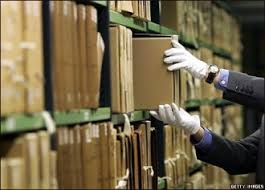 Обов'язковим елементом довідкового апарату архівів архівний каталог. Архівний каталог становить собою архівний довідник, в якому інформацію систематизовано відповідно до обраної схеми класифікації. Державні архіви розпочали планову роботу з каталогізації на початку 1960-х рр. В результаті тематичного опрацювання фондів було створено систему взаємопов'язаних і взаємодоповнюваних каталогів, різних за цільовим призначенням та структурою, що уможливило здійснення багатоаспектного пошуку документної інформації.
На відміну від описів, архівні каталоги не виконують функції обліку і складаються незалежно від фондової належності, на будь-який комплекс документів, найчастіше на фонди окремого архіву. Вторинна документна інформація представлена у каталогах у вигляді описових статей на одиниці описування, як правило, на каталожних картках.
Одиницею описування для каталогів є окремий документ (його фрагмент), група документів, справа або група справ. Каталожні картки з описовими статтями групують за рубриками класифікаційної схеми, яка містить перелік класифікаційних ділень, розміщених у певній послідовності за принципом логічної або алфавітної структури. За логічним принципом структурують систематичний, тематичний і хронологічний каталоги.
До складу довідкового апарату огляду входять: титульний аркуш, зміст, список скорочень; для тематичних оглядів - список фондів; у необхідних випадках - бібліографічний список.
Складовою частиною довідкового апарату архівів є інформаційно-пошукові системи.